TOPRAKLARA KAREKTER KAZANDIRAN ETMENLER
Ana materyal
Topoğrafya
Zaman
İklim
Biosfer
Topraklar bu etmenlerin etkilerine göre sınıflandırılmaktadır.
Toprakların oluşumuna ve karakter kazanmasına hizmet eden etmenler,
Pasif ve aktif olarak ikiye ayrılır.

PASİF: ANA MATERYAL, TOPOĞRAFYA VE ZAMAN

AKTİF: İKLİM VE BİOSFER
ANA MATERYAL
Topraktaki bitki besin maddeleri ana materyalden geçmektedir. Bu nedenle de verimlidirler. 
Örn. Kireçtaşları üzerinde oluşan topraklar granit veya kumtaşları üzerinde oluşanlardan daha verimlidirler.
Aynı ana materyal üzerinde, farklı iklim koşullarında gelişen topraklar farklı olduğu gibi, iklimin etkisinin yüksek olduğu yerlerde ise çeşitli ana materyalden benzer karakterli topraklarda oluşur.
topoğrafya
İklimin özellikle suyun etkisini hızlandıran veya yavaşlatan topoğrafya toprak oluşumunda dolaylı etkilidir. Bu nedenle pasif etmendir.
Benzer iklim benzer ana materyal olan toprak dik eğimli alanda ise daha az kalınlığa sahiptir.
Az eğimli alanlarda toprak derinliği fazladır. Bu nedenle organik madde ve bitkiler fazla-canlı mahsuldarlıkları fazladır.
Arazi eğiminin yönü de toprak oluşumunda değişik etkiye sahiptir.
Kuzey yönleri, güney yönlerine oranla daha nemli ve serindir. Kurak bölgelerde kuzeye bakan yamaçlarda bitkisel gelişme de daha zengin olmaktadır.
ZAMAN
Nemli bölgede toprak kurak bölgede aynı sürede gelişmiş topraktan daha olgundur. Bu da zamanla ilgilidir.
Uygun koşullar altında örn. Aluviyal materyal üzerindeki toprak profili 200 yıl içinde gelişme göstermesine karşılık, elverişli olmayan koşullarda, aynı durumun meydana gelmesi için birkaç bin yıl geçmesi gerekir.
biosfer
Bitkiler ve hayvanlar aleminden oluşmaktadır. Bitkiler aktif ve yoğun etkiye sahiptir.
Yerli bitki örtüsü bir bölgenin iklimini değiştirecek şekilde etkenlik gösterir.
Bitki gelişimi iklimin kontrolündedir. Bitkiler yağmur suyunun toprağa sızmasına yardım eder. Toprağa organik madde ve humus sağlarlar. Toprak yüzeyini erozyondan korurlar. Hızlı toprak oluşumunu sağlarlar.
Mikroorganizmalar nitrat oluşumuna etki ederek toprak florasını zenginleştirirler. Organik materyali inorganik materyal ile karıştırırlar.
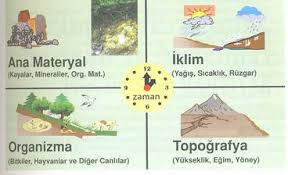